Stanislav Svačina
Co se do Průvodce nevešlo 2020

Pavlína Syrůčková
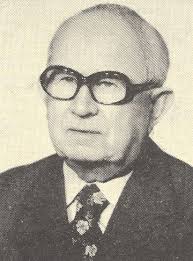 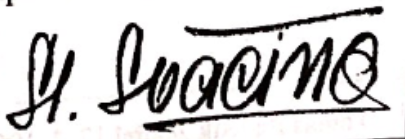 Život a všechno okolo
* 27. 5. 1898 Koloveč u Domažlic, učitelská rodina
1917 maturita na učitelském ústavu
1920 absolvent kurzu pro učitele neslyšících
studijní cesta po ústavech v Evropě (Itálie, Francie, Nizozemsko, balkánský poloostrov)
1924 zastupoval hluchoněmé z ČSR na Mezinárodním kongresu v Paříži
staral se o vydávání časopisu Revue pro vzdělání hluchoněmých, nedoslýchavých a nevýřečných
dopisovatel odborného francouzského časopisu pro hluchoněmé (Revue generále pour ľenseignement des sourds-muets)
Život a všechno okolo
1937-1948 odpovědným redaktorem měsíčníku Obzoru hluchoněmých
1945-1946 navštěvoval přednášky fonetiky a foniatrie
1949-1953 studium na Vysoké škole pedagogické, obor tělesná výchova
1958 konec v Radlicích, odchod do důchodu, pedagogickou práci ale nepřerušil
1967 obhájil disertační práci na UK (PhDr.)
1958-1977 pomáhal budovat logopedickou péči v Košickém kraji
1967-1980 logoped na I. stomatologické klinice v Praze
1970 členem přípravného výboru České logopedické společnosti
1968/72 jmenován Zasloužilým učitelem
┼   10. 2. 1992, Domažlice
Pedagogická praxe
1921 učil ve třídě pro hluchoněmé na Karlově (Kateřinská ulice v Praze)
1922-1924 rozšíření učitelského vzdělání, 1923 složená zkouška z vyučování hluchoněmých
1924 odešel do Spolkového ústavu pro hluchoněmé v Dolní Lukavici
1926 návrat do Prahy do Výmolova ústavu (až do roku 1958)
1936 výuka logopedie v kurzech Spolku pro péči o hluchoněmé v ČSR
předával své znalosti a zkušenosti dál, 15 let jako odborný asistent PedF UK, kurzy odezíráni pro ohluchlé a neslyšící
Publikační práce
přes 150 pojednání
téma:- sluchově postižení a děti vadně mluvící- logopedie a surdopedie (hlavně odezírání)- práce zabývající se historií péče o sluchové postižené a vývojem metod jejich vyučování- sport (především fotbal)
Sport
aktivní sportovec (především fotbalista a tenista)
od 1924 trénoval oddíl pražských neslyšících fotbalistů a lehkoatletického družstva a stal se sekretářem I. PSKH (Pražský sportovní klub hluchoněmých)
1924 účast na deaflympiádě (obdoba olympiády pro neslyšící) v Paříži
od 1925 mezinárodním sekretářem Sportovního svazu neslyšících v ČSR
1926 účast na kongresu Mezinárodního výboru pro sport hluchoněmých
1928 vedl výpravu pražských hluchoněmých sportovců na deaflypiádu v Amsterodamu
1940-1942 tajemník PSKH
1946-1951 člen výboru PSKH
Něco navíc
folklorní hudba v rámci Sdružení chodského národopisu v Domažlicích
Chodská družina (Svačina hrál na dudy)


osobnost takřka renesančně všestranná – trenér, funkcionář, kronikář, redaktor, dopisovatel časopisů, samouk, hudebník a uznávaný učitel neslyšících

pohyboval se v komunitě neslyšících, ale znakový jazyk se nikdy nenaučil
Názory
„Chudost znakového jazyka odpovídá tudíž i duševní ochuzenosti neslyšících.“
zastánce orální metody, ale uvědomuje si důležitost „přirozené pantomimy, přirozených posunků, mluvená řeč si ale musí zachovat své vedoucí postavení
nesouhlasí s analytickým odezíráním (učením nejdříve jednotlivých hlásek, slabik a slov spojených vytvořením obrazu faciální či labiální abecedy, izolovaně bez kontextu věty-myšlenky), vybízí k nacvičováni smysluplných větných celků
internáty sice brzd vývoj osobnosti a řečové výchově neprospívají, avšak řešeni z důvodů praktických, ekonomických, pedagogických a technických nenalezl
podporoval, aby se neslyšící nevyhýbali styku se slyšícími
Zdroje
HRUBÝ, J. Velký ilustrovaný průvodce neslyšících a nedoslýchavých po jejich vlastním osudu. Praha: Federace rodičů a přátel sluchově postižených, 1999.
PÁNEK, P. Dějiny sportu českých neslyšících. Praha, 2009. Bakalářská práce. Univerzita Karlova, Filozofická fakulta, Ústav jazyků a komunikace neslyšících. Vedoucí práce Hrubý, Jaroslav.
ŠTENCOVÁ, M., HÁJEK P., B. KOLÁŘOVÁ. Sto let od narození Stanislava Svačiny. Speciální pedagogika, 1998. 33-39.
HAICL, M. Výchovně vzdělávací prostředí a socializační proces sluchově postižených dětí. Školy pro mládež s poruchami sluchu a řeči, 44-52.
Konec. Děkuji za pozornost.Dotazy?